Hedrick Gardner Kincheloe & Garofalo, LLP
SC Workers’ Compensation Legislative Case Law Updates
Presented by: 

Dan Addison
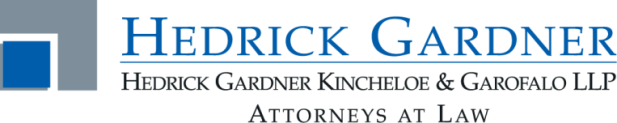 www.HedrickGardner.com
© 2011 Hedrick Gardner
Hedrick Gardner Kincheloe & Garofalo, LLP
Overview
An updated look at the law in SC relevant to common types of workers’ compensation claims brought by employees

Discussion of the “gray” areas of the law on whether an injury is in the course of the employment when it occurs when an employee is not clearly at their place of employment
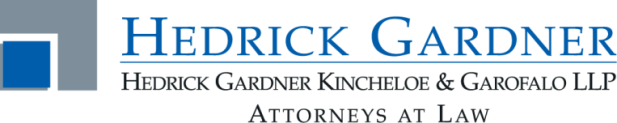 www.HedrickGardner.com
© 2011 Hedrick Gardner
Hedrick Gardner Kincheloe & Garofalo, LLP
Occupational Disease Claims
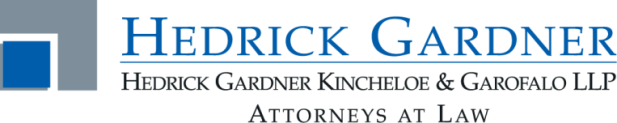 www.HedrickGardner.com
© 2011 Hedrick Gardner
SC Injury By Accident
S.C. treats occupational disease claims differently than N.C.  Unlike N.C., we specifically define repetitive trauma claims, such as carpal tunnel, as injuries by accident but there is a new statute that codifies what an employee must show to state a compensable claim.
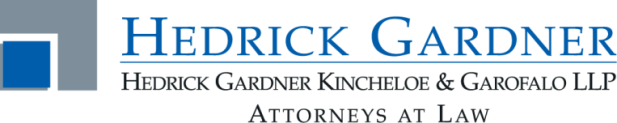 www.HedrickGardner.com
© 2011 Hedrick Gardner
Injury By Accident
S.C. Code 42-1-160 sets forth the requirements for an injury by accident under S.C. law: “Injury and personal injury mean only injury by accident arising out of and in the course of employment and shall not include a disease in any form, except when it results naturally and unavoidably from the accident and except such diseases as are compensable under Chapter 11 of this title.”
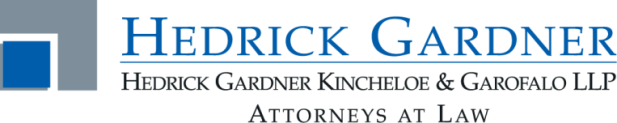 www.HedrickGardner.com
© 2011 Hedrick Gardner
Repetitive Trauma Claims
S.C. Code 42-1-172 sets forth the requirements for a repetitive trauma injury, which is defined as “an injury that is gradual in onset and caused by the cumulative effects of repetitive traumatic events.  § 42-1-172(A).”
Under the statute, the Commission must make “a specific finding of fact by a preponderance of the evidence” that there is a causal connection between the injury and the employment.  § 42-1-172(B); Murphy v. Owens Corning (2011).  
To meet this standard, the employee must present medical testimony establishing causation stated to “a reasonable degree of medical certainty.”
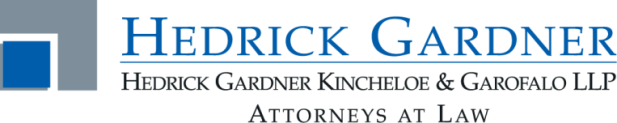 www.HedrickGardner.com
© 2011 Hedrick Gardner
Hedrick Gardner Kincheloe & Garofalo, LLP
Specific Traumatic Incidents
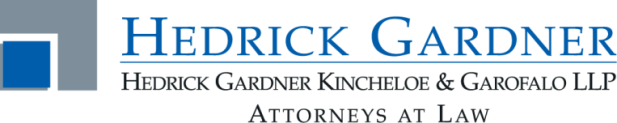 www.HedrickGardner.com
© 2011 Hedrick Gardner
Back Injuries in SC
Unlike N.C., S.C. treats back injuries the same as any other injury by accident.  There is not a relaxed standard of proof.  In practice,  the S.C. and N.C. “injury by accident” standard are different since S.C. looks to the results of the accident (i.e.—whether the injury was expected) rather than whether the injury was caused by an accident.  Due to this distinction, there is no need under S.C. law to create a distinction regarding back injuries.
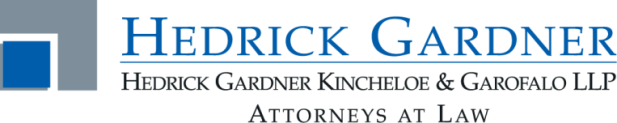 www.HedrickGardner.com
© 2011 Hedrick Gardner
Aggravation of Pre-Existing Conditions - SC
§ 42-9-35: Evidence of Preexisting Injury or Condition
The employee has the burden to prove by a preponderance of the evidence, including medical evidence, that (1) the subsequent injury aggravated the pre-existing condition or permanent physical impairment; or (2) the pre-existing condition or the permanent physical impairment aggravates the subsequent injury.
If the subsequent injury that aggravates a pre-existing condition or permanent physical impairment is limited to a single body part, except for total disability of the back, the subsequent injury must impair or affect another body part or system in order to obtain benefits.

***Claimant satisfies her burden of proving an aggravation by presenting expert
testimony of a causal connection between the pre-existing injury and the
aggravating injury or accident.  In practice, it is a relatively low standard of
causation.
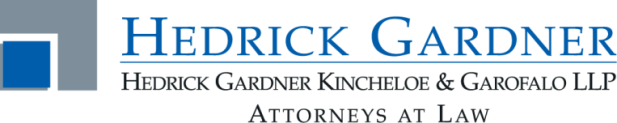 www.HedrickGardner.com
© 2011 Hedrick Gardner
Hedrick Gardner Kincheloe & Garofalo, LLP
Idiopathic Falls
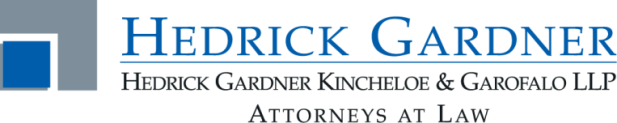 www.HedrickGardner.com
© 2011 Hedrick Gardner
Idiopathic Falls in SC
Like in N.C., an employer can sometimes successfully defend a claim for a slip and fall based on the fact that the fall was “idiopathic” and did not arise out of the claimant’s employment.
The idiopathic fall defense is likely to succeed where an employee suffers an idiopathic fall while standing on a level surface and in the course of the fall hits no machinery, furniture, or other objects that would contribute to the effect of the fall.  See Crosby v. Wal-Mart Stores, Inc., 330 S.C. 489, 499 S.E.2d 253 (1998)
The claimant in Crosby fell on a level-floor despite the absence of any liquid or debris and could not conclusively suggest a reason as to why she fell.  Wal-Mart denied the claim, arguing that employee’s statement to a witness that her “hip or leg just gave out” precluded the injury from arising out of or in the course of employment.
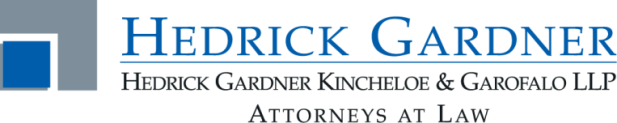 www.HedrickGardner.com
© 2011 Hedrick Gardner
Idiopathic Falls in SC (cont.)
On remand from an initial decision, the commissioner concluded that claimant’s employment conditions did not present any special hazard and there was no proximate cause for her fall.  Claimant appealed, arguing that the commission confused an unexplained fall case with an idiopathic fall case.
Because the claimant bears the burden of showing that the accident arose out of the course of employment and she could not offer any explanation for the fall, the absence of medical evidence of an internal breakdown did not preclude the finding of an idiopathic fall when claimant fell on a level surface without any liquid or debris in the area to proximately cause the fall.
South Carolina courts generally award compensation for falls that are unexplained and unwitnessed.  However, where there is an apparent lack of work connection and the implication of a pre-existing condition (e.g. a statement that “my leg gave out”), courts may deny compensation when the claimant fails to demonstrate that the injury arose out of her employment.
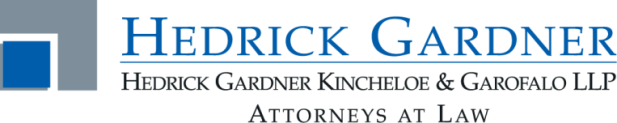 www.HedrickGardner.com
© 2011 Hedrick Gardner
Idiopathic Falls in SC (cont.)
Hampton v. Hunt Assisted Living, LLC, No. 2008-UP_630 (S.C. App. Nov. 12, 2008) (unpublished).
Under Crosby, South Carolina courts will not award compensation for an unexplained fall when circumstances suggest an internal breakdown and the claimant fails to present evidence that the fall arose out of employment.
Dunson v. Alex Lee, Inc., No. 2011-UP-038 (S.C. App. Feb. 1, 2011) (unpublished).
Claimant has the burden to prove that an injury was not idiopathic or due to a pre-existing breakdown in the claimant’s body not related to employment.
In Dunson, the Court of Appeals found substantial evidence that the claimant did not suffer an idiopathic fall after reviewing claimant’s statement to the adjuster that his knee did not give way and medical testimony that the character of claimant’s injury did not suggest that the fall resulted from a pre-existing breakdown of the knee.
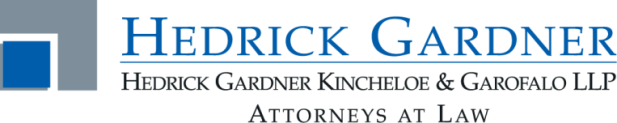 www.HedrickGardner.com
© 2011 Hedrick Gardner
Idiopathic Falls in SC (cont.)
***Long story short, this defense will usually only hold up where we have a statement from the employee that her leg “gave out” or something similar and where the injuries resulting from the fall were not exacerbated by something related to the claimant’s employment…for instance, the employee fell onto a normal carpeted floor as opposed to striking her leg on a piece of machinery.
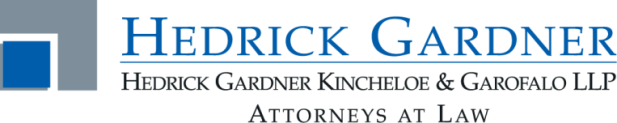 www.HedrickGardner.com
© 2011 Hedrick Gardner
Hedrick Gardner Kincheloe & Garofalo, LLP
Stress Claims
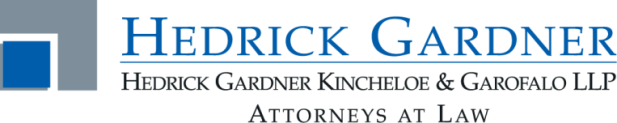 www.HedrickGardner.com
© 2011 Hedrick Gardner
Stress Claims in SC
S.C. Code 42-1-160(B) defines when a stress, mental injury, or mental illness is compensable under S.C. law.  In order to prove this type of claim, the employee must prove by a preponderance of the evidence that:
 the employee’s employment conditions causing the illness were “extraordinary and unusual in comparison to the normal conditions of the particular employment”; and 
the medical causation  between the illness and the stressful employment conditions.
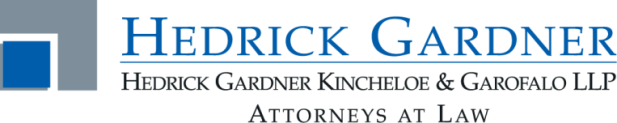 www.HedrickGardner.com
© 2011 Hedrick Gardner
Hedrick Gardner Kincheloe & Garofalo, LLP
Stress Claims in SC (cont.)
2.	Stress, mental injuries, heart attacks, strokes, embolisms, or aneurisms arising out of and in the course of employment unaccompanied by physical injury are not considered compensable if they result from any event or series of events which are incidental to normal employer/employee relations, including but not limited to personnel actions by the employer such as disciplinary actions, work evaluations, transfers, promotions, demotions, salary reviews, or terminations, except when these actions are taken in an extraordinary or unusual  manner.”
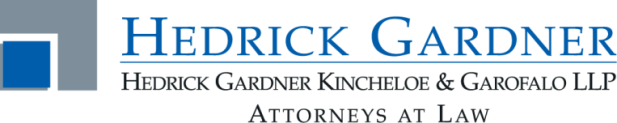 www.HedrickGardner.com
© 2011 Hedrick Gardner
Hedrick Gardner Kincheloe & Garofalo, LLP
Stress Claims in SC (cont.)
In order to obtain benefits for aggravation of an underlying stress, mental injury, or mental illness, the aggravation must be:
Admitted by the employer/carrier (NEVER DO THIS)
Noted in a medical record of an authorized physician that the condition is “at least in part causally-related or connected to the injury or accident”
Found to be causally-related or connected to the accident or injury after evaluation by an authorized psychologist or psychiatrist; OR
Noted in a medical record or report of the employee’s physician as causally-related or connected to the injury or accident.
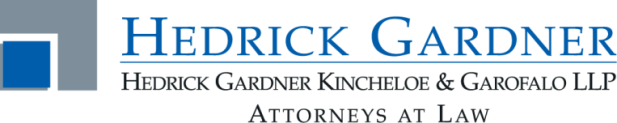 www.HedrickGardner.com
© 2011 Hedrick Gardner
Hedrick Gardner Kincheloe & Garofalo, LLP
The “Coming and Going” Rule
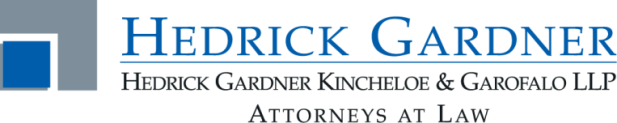 www.HedrickGardner.com
© 2011 Hedrick Gardner
Exceptions to the “Coming and Going” Rule and its Exceptions in SC – What are the Exceptions?
There are six recognized exceptions to this “coming and going” rule:
When an employee is on the employer’s premises while going to or from work;
When the employer provides the means of transportation or somehow covers the cost of travel time;
When an employee has been charged with some duty or task in connection with his employment;
When the way used is inherently dangerous and is either:
The only way into and out of work, or
Built and maintained by the employer;
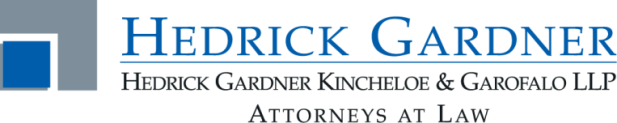 www.HedrickGardner.com
© 2011 Hedrick Gardner
Exceptions to the “Coming and Going” Rule and its Exceptions in SC – What are the Exceptions? (cont.)
When an employee is performing some special errand or mission incidental to his employment;
When a traveling employee is in close proximity to his place of work and the place of injury comes within the scope of employment as a result of some contractual duty (express or implied).
	See, e.g., Matute v. Palmetto Health Baptist, 391 S.C. 291, 291, 705 S.E.2d 472, 472 (2011). In Matute, a nurse broke her wrist when she fell on a sidewalk near her place of employment. She had clocked out 10 minutes earlier. The single commissioner found that the injury occurred “within a reasonable time and distance after her shift ended,” but the Court of Appeals found no applicable exceptions to the “going and coming” rule and reversed.
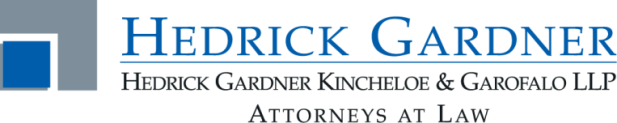 www.HedrickGardner.com
© 2011 Hedrick Gardner
Exceptions to the “Coming and Going” Rule and its Exceptions in SC – Premises Exception
There is a limited exception to the “coming and going” rule when an employee is on the premises controlled by the employer when injured. Aughtry v. Abbeville County School District #60, 340 S.C. 604, 605-06, 533 S.E.2d 885, 886 (2000); Williams v. South Carolina State Hosp., 245 S.C. 377, 381, 140 S.E.2d 601, 602-03 (1965).
In Aughtry, an assistant principal was reporting to school as ordered despite icy road conditions when his car slid on the road behind the school and his car ended up on the school’s football field. The Court held that the “coming and going” rule was not applicable because the injury occurred on the school premises.
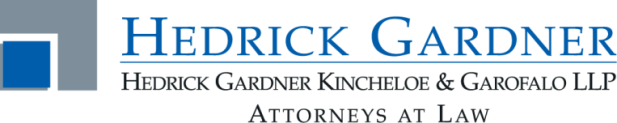 www.HedrickGardner.com
© 2011 Hedrick Gardner
Exceptions to the “Coming and Going” Rule and its Exceptions in SC – Premises Exception (cont.)
In Williams, a nurse’s aide slipped and injured her back while walking from the building where she worked to the parking lot located on the premises. Notably, the employer hospital maintained and designated the parking lot specifically for the nurses. The Court concluded that “[a] reasonable length of time must be given an employee to separate himself or herself from the place of work.” Id. The Court then stated:
	It is true that an accidental injury is not rendered compensable by the mere fact that it occurred on the employer’s premises; but the fact that the claimant was rightfully upon the premises controlled by the employer, as a result of her employment, and was leaving over the employer’s premises as contemplated at the close of the day’s work, made the act of leaving “in the course of” her employment.
	Id. at 381-82. But see Camp v. Spartan Mills, 302 S.C. 348, 350, 396 S.E.2d 121, 122 (1990) (finding that “[r]easonable minds could conclude that in the circumstances a delay of four hours exceeded a reasonable margin of time for leaving her work place, even with the inclement weather”).
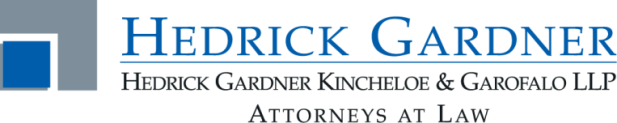 www.HedrickGardner.com
© 2011 Hedrick Gardner
Exceptions to the “Coming and Going” Rule and its Exceptions in SC – Premises Exception (cont.)
See also Bickley v. South Carolina Elec. & Gas Co., 259 S.C. 463, 468, 192 S.E.2d 866, 869 (1972) (stating the rule that an “injury sustained by an employee while on his way to or from work and away from the premises of the employer does not arise out of and in the course of employment”) (emphasis added).
The South Carolina Supreme Court has alternately expressed the rule as follows: 
	We stated that it was “well settled that an employee, in order to be entitled to compensation, need not necessarily be engaged in the actual performance of work at the time of injury; it is enough if he is upon his employer’s premises, occupying himself consistently with his contract of hire in some manner pertaining to or incidental to his employment.”
	Osteen v. Greenville County School District, 333 S.C. 43, 47, 508 S.E.2d 21, 23 (1998) (quoting McCoy v. Easley Cotton Mills, 218 S.C. 350, 62 S.E.2d 772 (1950)) (emphasis added).
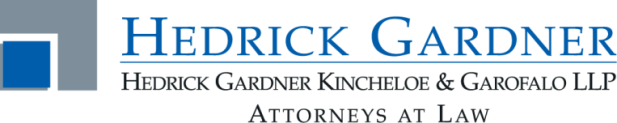 www.HedrickGardner.com
© 2011 Hedrick Gardner
Exceptions to the “Coming and Going” Rule and its Exceptions in SC – Premises Exception (cont.)
6.	“Employment premises” include lobbies and other common areas inside buildings in which an employer is a partial occupant, whether tenant or partial owner, so long as the employer maintains a right of passage. Evans v. Coats & Clark, 328 S.C. 467, 468-69, 492 S.E.2d 807, 808 (1997). In Evans, a woman leaving work slipped in the lobby of a building where her employer leased space on the third floor. She was deemed to be “on the premises” as she remained in the building, even though the employer did not own, control, or maintain the lobby where she suffered the injury.
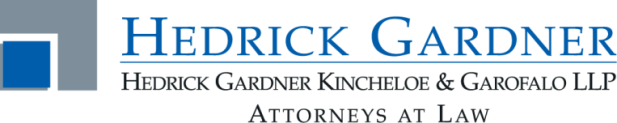 www.HedrickGardner.com
© 2011 Hedrick Gardner
Exceptions to the “Coming and Going” Rule and its Exceptions in SC – Premises Exception (cont.)
The premises include a parking lot owned, maintained and controlled by the employer for the employees’ convenience. Holston v. Allied Corp., 300 S.C. 174, 175, 386 S.E.2d 793, 794 (1989).

But see Matute: the exception did not apply because the employer did not “own, maintain, or control the sidewalk.” Therefore, outdoor sidewalks and parking lots not owned, controlled, or maintained by the employer might receive different treatment than indoor lobbies, elevators, and other common areas.
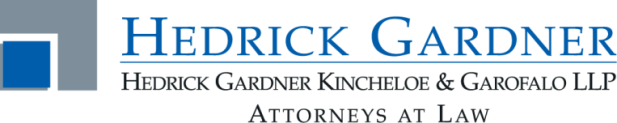 www.HedrickGardner.com
© 2011 Hedrick Gardner
Exceptions to the “Coming and Going” Rule and its Exceptions in SC – Means of Transportation Exception
Under this exception, the “coming and going” rule does not apply when an employer provides the means of transportation. This includes the provision of transportation to an employee as a passenger so long as the ride is not gratuitous and the employer has agreed to provide the transportation. Medlin v. Upstate Plaster Service, 329 S.C. 92, 96, 495 S.E.2d 447, 450 (1998).
In Medlin, the employee had no means of transportation and did not possess a driver’s license.  The employer testified to informing the claimant that if he could get to the office, that he could give the claimant a ride to the job site.  
Because the employee had no other means of transportation and the employer furnished the employee with a ride each day, the transportation was directly related to employment.
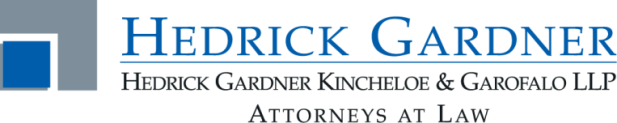 www.HedrickGardner.com
© 2011 Hedrick Gardner
Exceptions to the “Coming and Going” Rule and its Exceptions in SC – Means of Transportation Exception (cont.)
Where an employee is paid for his travel time and mileage, an injury while traveling to and from work is compensable.  Gray v. Club Group, Ltd., 339 S.C. 173, 528 S.E.2d 435 (2000).
Generally, South Carolina recognizes that fault has no bearing on compensation unless an employee’s actions are so serious as to evince a willful intent to injure.
In the case of a traveling employee, exceeding the speed limit does not per se constitute a deviation from employment that would preclude compensation.  Although the employee is performing the task negligently, he is still within the course of employment.  Only where the employee acts willfully or in an intoxicated state will courts deny compensation
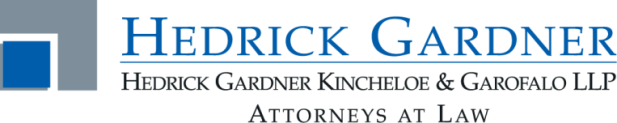 www.HedrickGardner.com
© 2011 Hedrick Gardner
Exceptions to the “Coming and Going” Rule and its Exceptions in SC – Means of Transportation Exception (cont.)
“The employer remains liable for the journey even though it charges the employee an amount for the trip sufficient to cover its cost.” Pratt v. Morris Roofing, Inc., 357 S.C. 619, 624, 594 S.E.2d 272, 274 (2004). In Pratt, the employer deducted thirty-five dollars from the employee’s weekly paycheck for transportation in a company vehicle. The South Carolina Supreme Court held that such a receipt of payment in exchange for transportation amounts to the employer providing the means of transportation to the employee.

See also Matute: the exception did not apply because the employer “did not provide Matute with transportation to and from work nor did it pay for her transportation.”
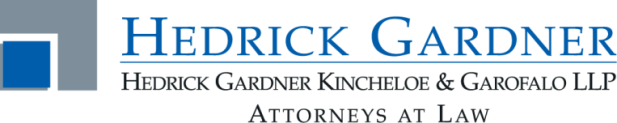 www.HedrickGardner.com
© 2011 Hedrick Gardner
Exceptions to the “Coming and Going” Rule and its Exceptions in SC – Inherently Dangerous Passageway
Under this exception, even if the way used is inherently dangerous (e.g. ice roads), conditions must also satisfy one of two prongs. A plaintiff might show that the route is the “exclusive” (beyond “usual” or “expected” or “regularly used”) way to work. Alternatively, he might show that the employer constructed and maintained the route. See Aughtry v. Abbeville County School District #60, 332 S.C. 453, 462, 504 S.E.2d 830, 835 (1998) (rev’d on other grounds, Aughtry v. Abbeville County School District #60, 340 S.C. 604, 605-06, 533 S.E.2d 885, 886 (2000)).

See also Matute: the exception did not apply because “Matute’s route into and out of the hospital was neither the exclusive nor the required means of entry or exit nor was it inherently dangerous” (the plaintiff herself had testified that the sidewalk was level and free of defects).
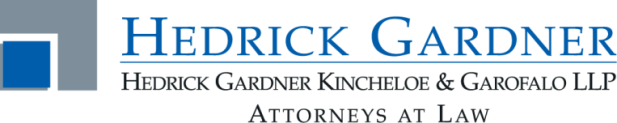 www.HedrickGardner.com
© 2011 Hedrick Gardner
Exceptions to the “Coming and Going” Rule and its Exceptions in SC – Duty or Task Exception
“Under this exception, an employee will not be precluded from receiving benefits where the employee, on his way to or from work, is charged with some duty or task in connection with his employment.” Whitworth v. Window World, Inc., 377 S.C. 637, 641, 661 S.E.2d 333, 336 (2008). In Whitworth, a window installer became involved in a wreck on his way to a jobsite while transporting in his truck a breaker that was necessary for the installation process. However, traveling to work while transporting tools of the trade did not automatically convert the event into a work-related duty or task. The South Carolina Supreme Court concluded that the exception did not apply because the plaintiff “was driving his own truck, towing his own tools, and had no work-related tasks to perform on his way to the jobsite.” Id. at 642.

See also Matute: the exception did not apply because the plaintiff “was not fulfilling any duty or task in connection with her employment [] when she fell.”
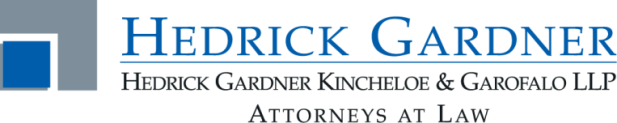 www.HedrickGardner.com
© 2011 Hedrick Gardner
Exceptions to the “Coming and Going” Rule and its Exceptions in SC – Special Errand Exception
When any person in authority directs an employee to run some private errand or do some work outside her normal duties for the private benefit of the employer or superior, an injury in the course of that work is compensable.  
Where an employee is expected from time to time to attend events that are after normal work hours, traveling to or from such an event does not fall under the special errand exception.  Gregg v. Dochester Cnty. Sch. System, 270 S.C. 189, 241 S.E.2d 554 (1978).  Such events could include a meeting to discuss work, even on days when the employee was not scheduled to work.  McDaniel v. Bus Terminal Rest. Mngt. Corp., 271 S.C. 299, 247 S.E.2d 321 (1978).
The special errand exception applies where an employee is called in to work for emergency duty and is injured while traveling to or from such duty.  Bickley v. S.C. Elec. & Gas Co, 259 S.C. 463, 192 S.E.2d 866 (1972).
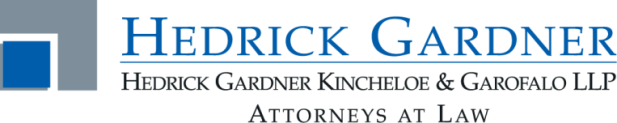 www.HedrickGardner.com
© 2011 Hedrick Gardner
Exceptions to the “Coming and Going” Rule and its Exceptions in SC – Contractual Duty Exception
This exception applies when an employee suffers an injury while traveling near his place of employment if his travel implicates some contractual duty. Howell v. Pacific Columbia Mills, 291 S.C. 469, 472, 354 S.E.2d 384, 385 (1987); Sola v. Sunny Slope Farms, 244 S.C. 6, 14, 135 S.E.2d 321, 326 (1964).
In Howell, the South Carolina Supreme Court held that the exception did not apply when a car struck an employee as she crossed a public street near the entrance to her workplace on a crosswalk, because there was no implied requirement that she use that particular crosswalk. In fact, there were alternate means of access. Extending the implied requirement exception to employees on crosswalks, the Court reasoned, “would permit the exceptions to swallow the rule.” Howell, 291 S.C. at 473.
In Sola, the Court applied the exception to an employee killed by a train while traveling between two places of employment. An employee is within the course of employment while traveling between jobs at different locations if he remains on the employer’s time. The journey itself is a part of the employment.
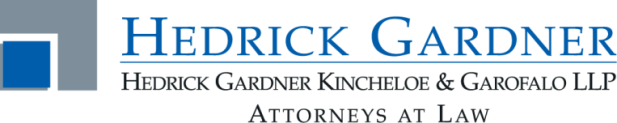 www.HedrickGardner.com
© 2011 Hedrick Gardner
Hedrick Gardner Kincheloe & Garofalo, LLP
Injuries Occurring During Breaks
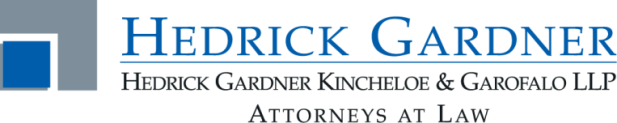 www.HedrickGardner.com
© 2011 Hedrick Gardner
Injuries Occurring During Breaks in SC
South Carolina has adopted the “personal comfort doctrine” – those acts that are essential “to the life, comfort, and convenience” of a working employee are incidental to her employment. Osteen v. Greenville County School District, 333 S.C. 43, 46-47, 508 S.E.2d 21, 23 (1998) (quoting Mack v. Post Exchange, 207 S.C. 258, 35 S.E.2d 838 (1945)). However, the personal comfort doctrine only encompasses those activities that fall within certain categories, including smoking, resting, sleeping, eating, drinking, seeking relief from discomfort (e.g. seeking warmth, fresh air, relief from heat, or toilet facilities), and preparing to begin or quit work. Id. at 48.
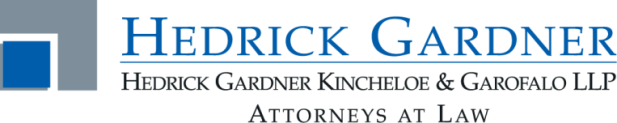 www.HedrickGardner.com
© 2011 Hedrick Gardner
Injuries Occurring During Breaks in SC (cont.)
In Osteen, an attendance clerk at an elementary school injured her back while loading a cooler full of ice into her car for use at a family picnic. The personal comfort doctrine did not apply, even though she obtained the ice from the school cafeteria during work hours and the school condoned the acquisition of ice for personal use, because the activity did not fall within one of the categories mentioned above.

The key issue is whether the activity is incidental to employment.
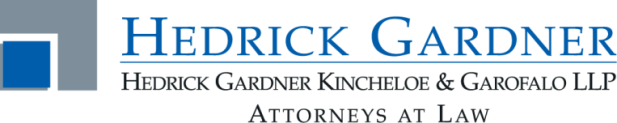 www.HedrickGardner.com
© 2011 Hedrick Gardner
Injuries Occurring During Breaks in SC (cont.)
4.	Out of town meals do not of themselves constitute a deviation from the course and scope of employment. See Merritt v. Smith, 269 S.C. 301, 308, 237 S.E.2d 366, 369-70 (1977). In Merritt, when employees became involved in an automobile accident while traveling from an out-of-town company meeting to a restaurant on their way back to the motel, they remained within the course and scope of their employment Id. at 307 (stating “that generally the trip to and from an eating establishment, as well as the taking of meals themselves, while on out-of-town business are within the course and scope of employment unless the circumstances attending the taking of the meal constitutes a deviation”).
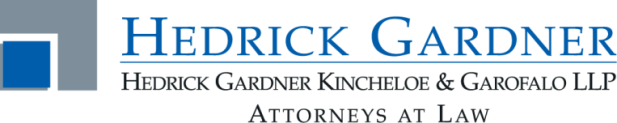 www.HedrickGardner.com
© 2011 Hedrick Gardner
Important Distinction for SC
Form 15:  disability is presumed to continue until the employee returns to work.
6 7-505(C):  After 150 days, an employer may suspend or terminate temporary compensation unless temporary partial compensation is due if (1) the authorized health care provider reports that the employee is able to return to work without restriction to the same or other suitable job provided by the employer unless partial compensation is due; (2) the authorized health care provider reports that the employee is able to return to work at limited duty and the employer provides work consistent with those restrictions; (3) when the employee returns to work for another employer.
6 7-505(D): If the employee does not return to work for 15 days, the employer must reinstate benefits but may file a Form 21 request for a hearing to terminate compensation.
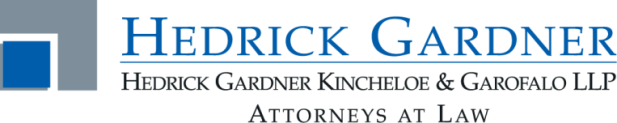 www.HedrickGardner.com
© 2011 Hedrick Gardner
Important Distinction for SC (cont.)
67-506(F): If compensation has been suspended, the employer must file a Form 21 to request a hearing to terminate compensation.
67-506(B): After the authorized health care provider reports the claimant has reached maximum medical improvement, the employer must continue paying temporary compensation until the Commission finds that the employer may terminate compensation unless compensation has been suspended under 67-505.
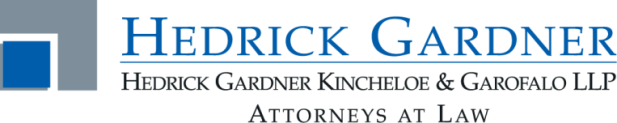 www.HedrickGardner.com
© 2011 Hedrick Gardner
Important Distinction for SC (cont.)
Procedure for suspending payments
Within the first 150 days, an employer may suspend or terminate compensation by completing Section I and II of the Form 15.  67-504(A).
An employer must comply with Section 42-9-260 and Regulation 67-504 and file the Form 15 with the Commission and serve on the claimant immediately after suspending compensation.  
If the employer seeks to suspend compensation because the employee agrees that he is able to return to work, the employer must file a Form 17 with the Commission and serve on the claimant.  67-504(B)
A claimant may request a hearing to challenge termination or suspension by completing Section III of Form 15.  67-504(C).
Failure to follow the proper procedure or delay in filing the Form 15 will result in a finding of wrongful termination of temporary benefits.  Martin v. Rapid Plumbing, 369 S.C. 278, 631 S.E.2d 547 (2006).
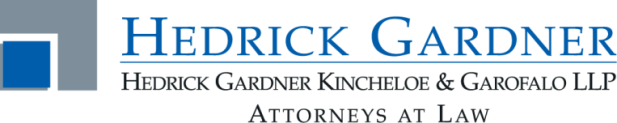 www.HedrickGardner.com
© 2011 Hedrick Gardner
Questions?
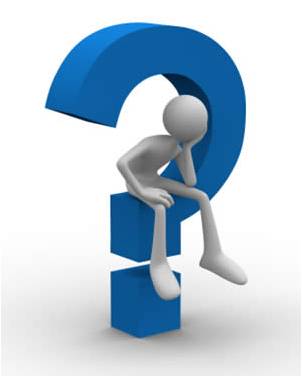 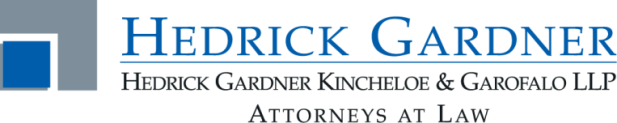 www.HedrickGardner.com
© 2011 Hedrick Gardner
Thank You!
Dan Addison   daddison@hedrickgardner.com
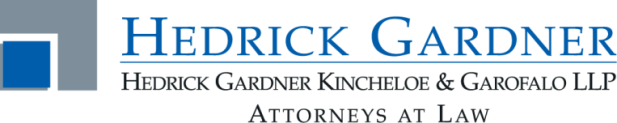 www.HedrickGardner.com
© 2011 Hedrick Gardner